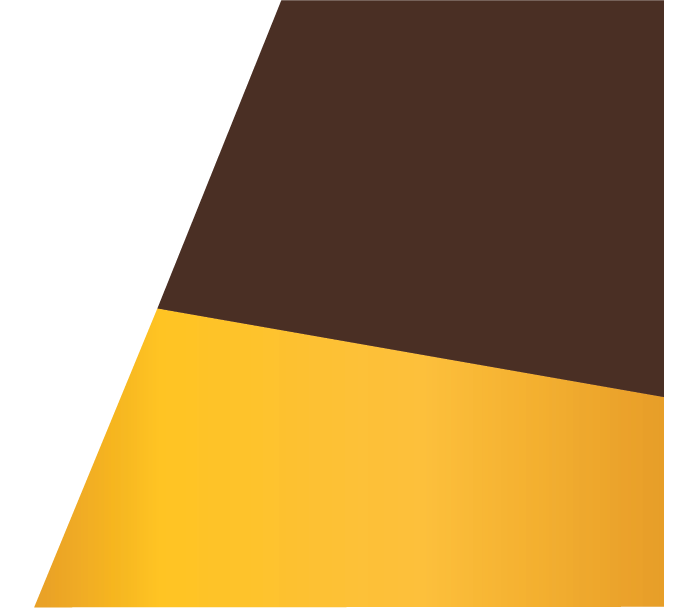 Institutional Marketing 
FY20 Highlights
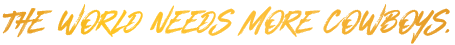 Ad Strategies
Traditional, digital, public relations and experiential marketing 
Ads were focused on funnel stage 
Influencer marketing – Brand Ambassadors and Content Interns
Direct Mail 
Public Relations Events
Digital Ads delivered via Google Search, Facebook, Instagram, Snapchat, YouTube, Display Ads: over 5 million statewide ad impressions 
Social:
In January 2020, a new Assoc. Director of Digital and Content Strategy was hired
Role serves to create and direct strategy for social media and digital marketing 
Social is our largest communications medium
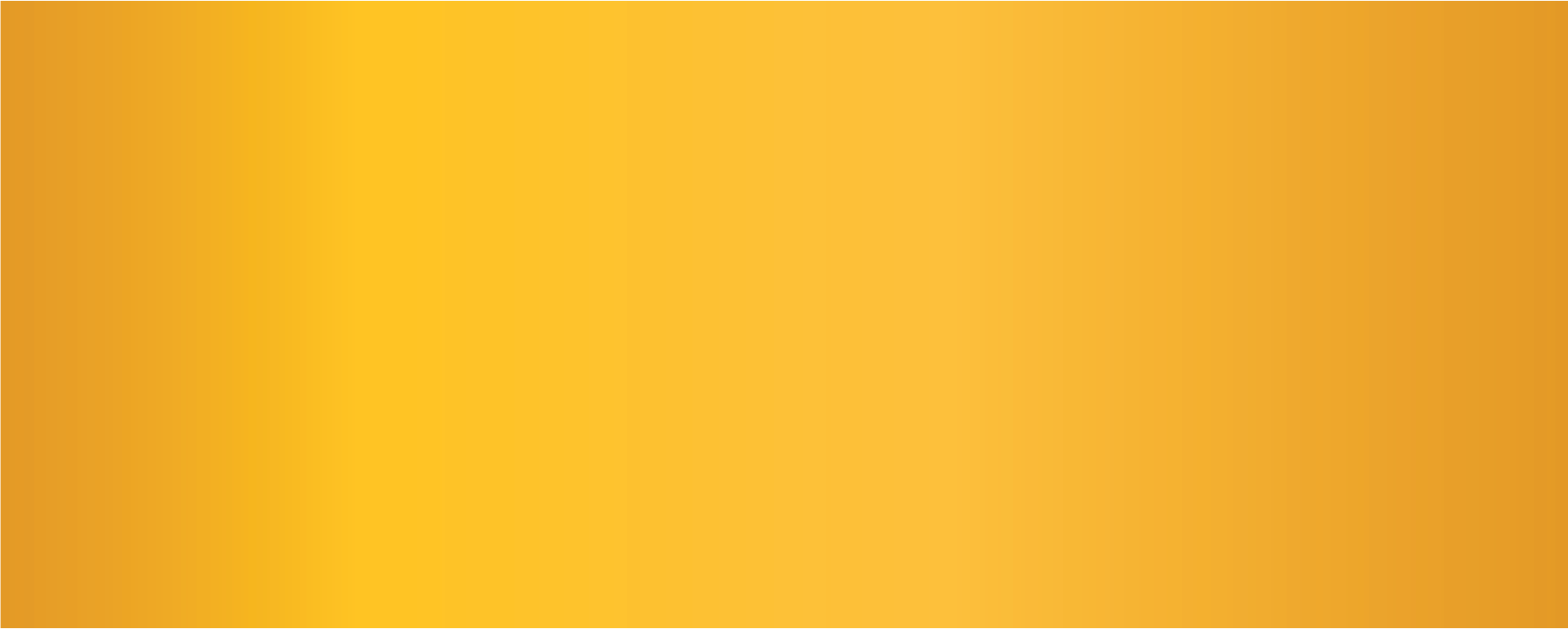 2
Target Markets
3
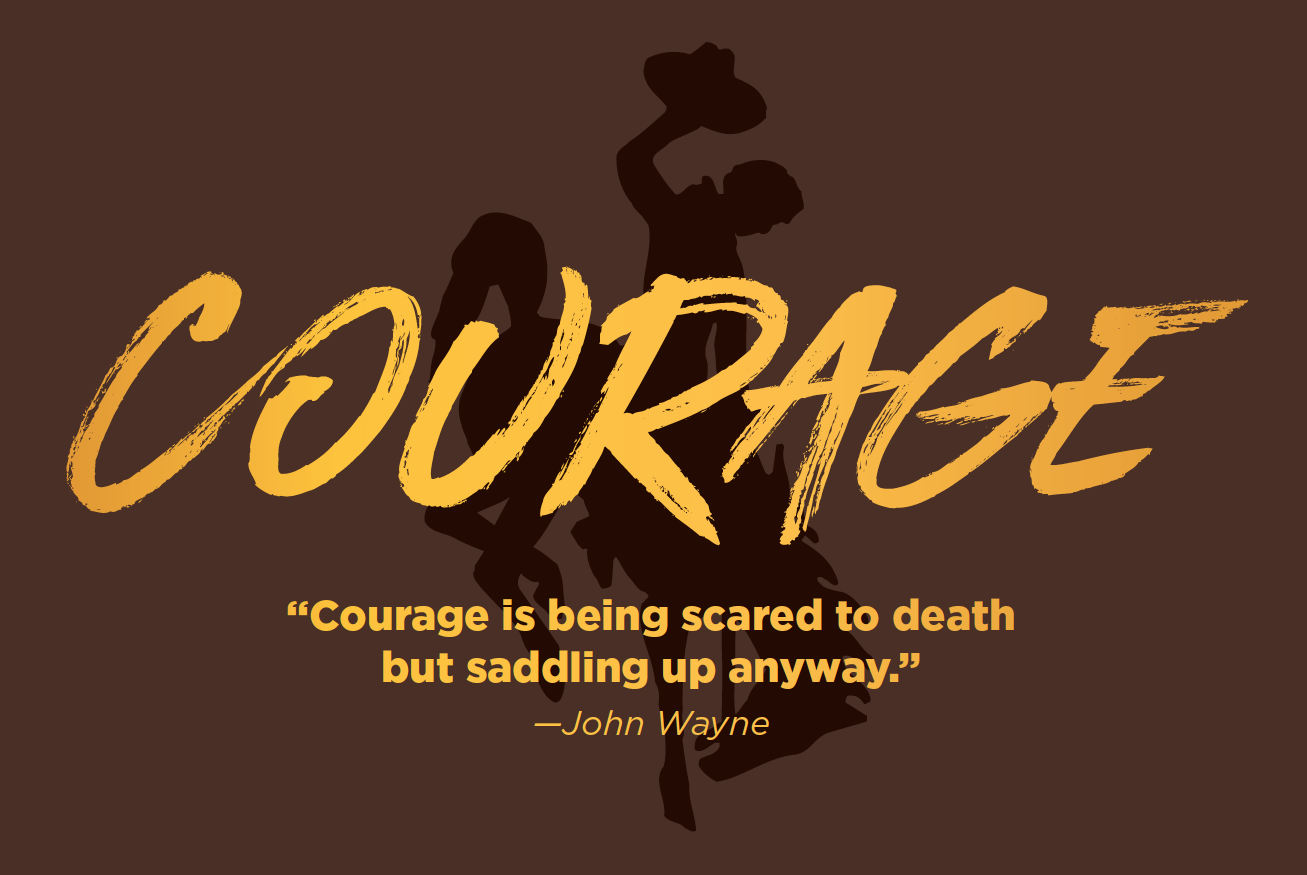 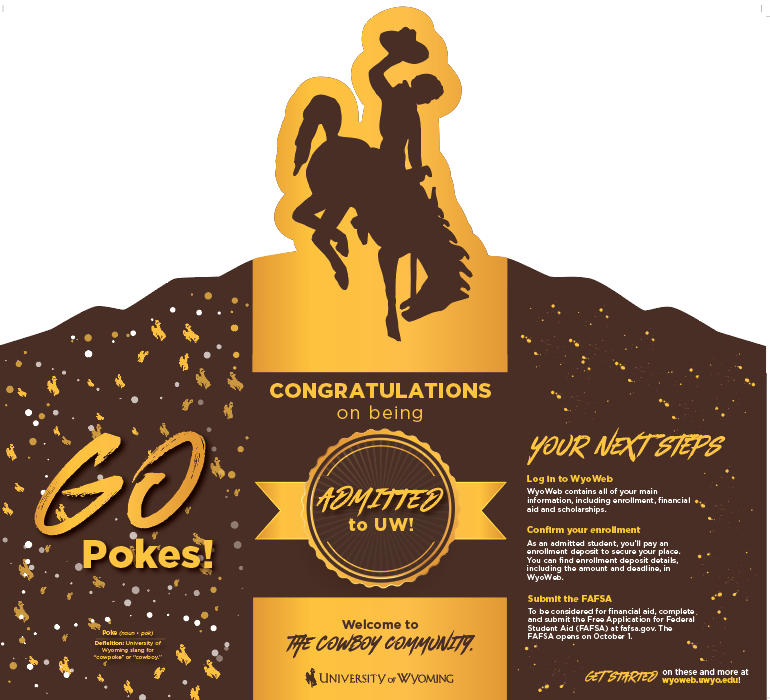 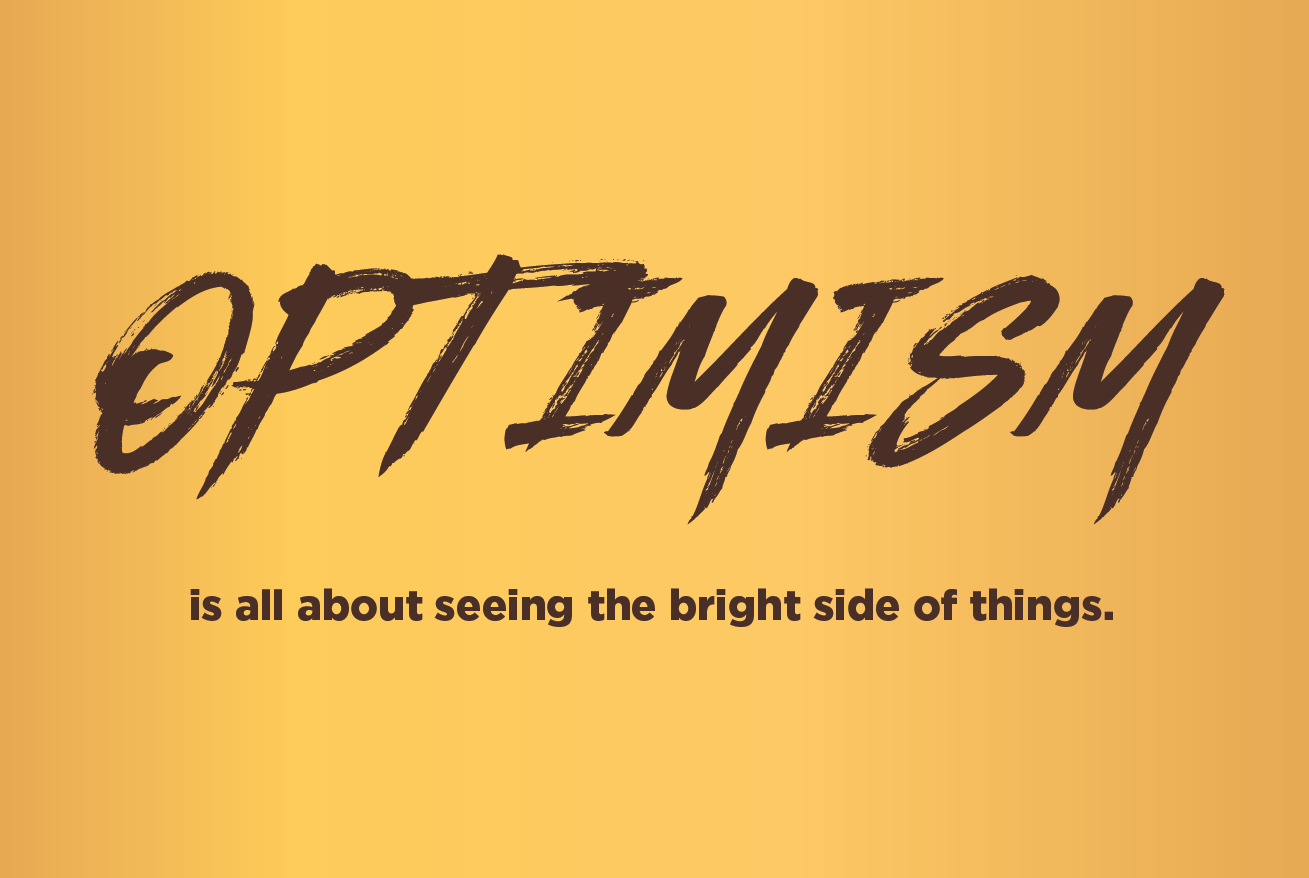 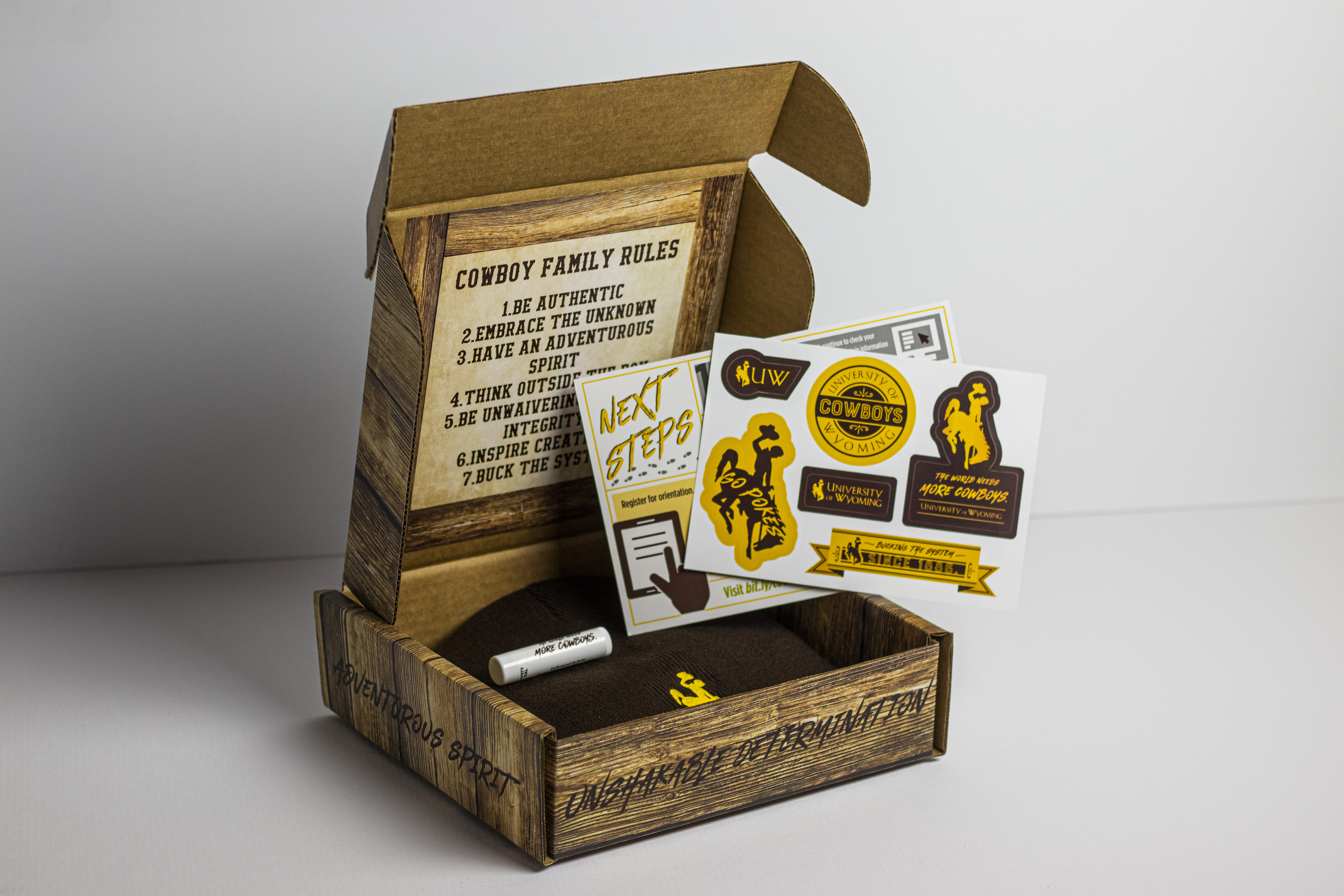 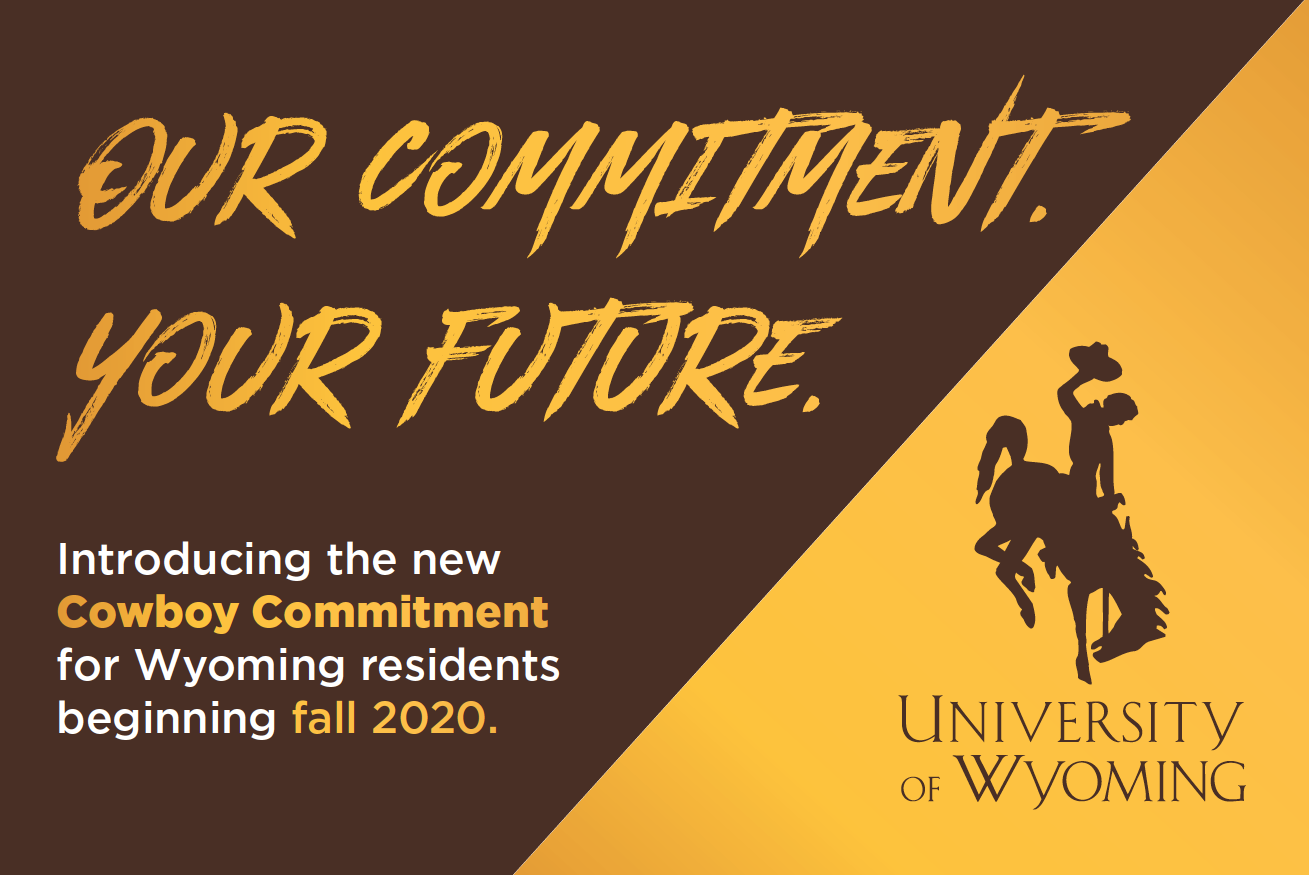 Addy Awards
Best in Show 2019
Multiple Gold and Silver awards in 2019 and 2020

Educational Advertising Awards:
Multiple Gold, Silver and Merit awards in 2019 and 2020
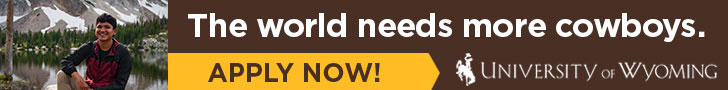 4
Destination Cowboy
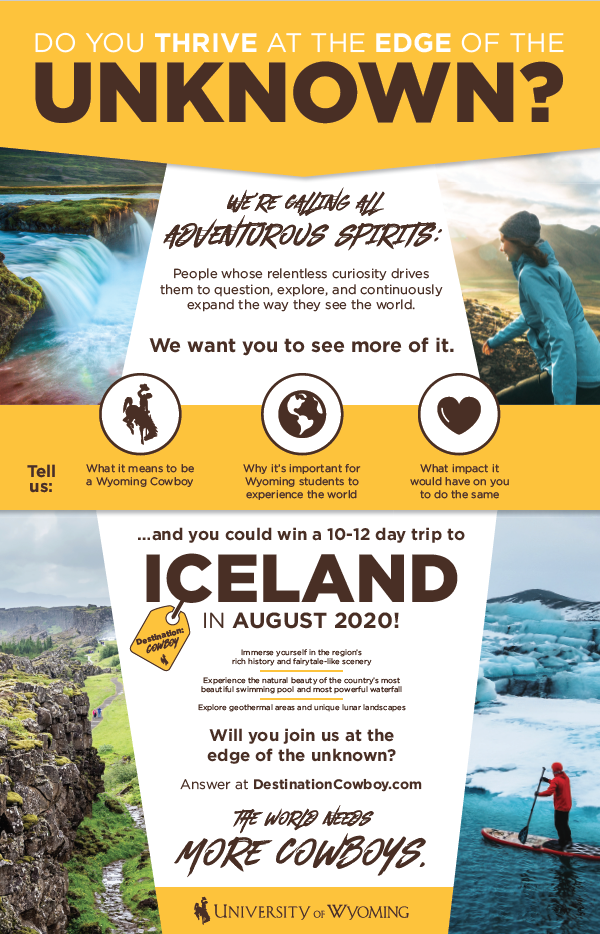 34 entries from 18 states
First-ever Partnership with Education Abroad & FYS
In-State campaign to drive excitement about the University of Wyoming with high school underclassmen & increase awareness of power of studying abroad
17,000 visitors to Destination Cowboy site
Prize package awarded to one team of 2 students + one high school administrator
5
Virtual Signing Days
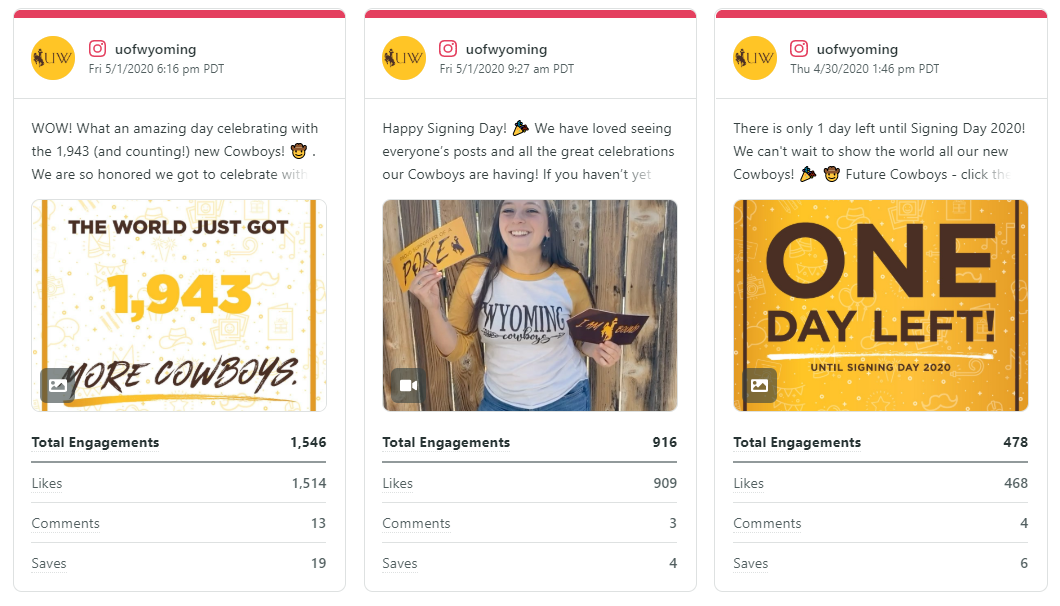 Social Media Total Engagement
Instagram: 25,000
Facebook: 14,000
SnapChat: 26,000
Giphy: 66,000

Website Engagement – www.uwyo.edu/signingday 
Page views: 2,009
115 exited on “Confirm Enrollment” button
Time on Page: 4:09 (this is remarkably long compared to other pages)
1,840 map points plotted for enrolled students
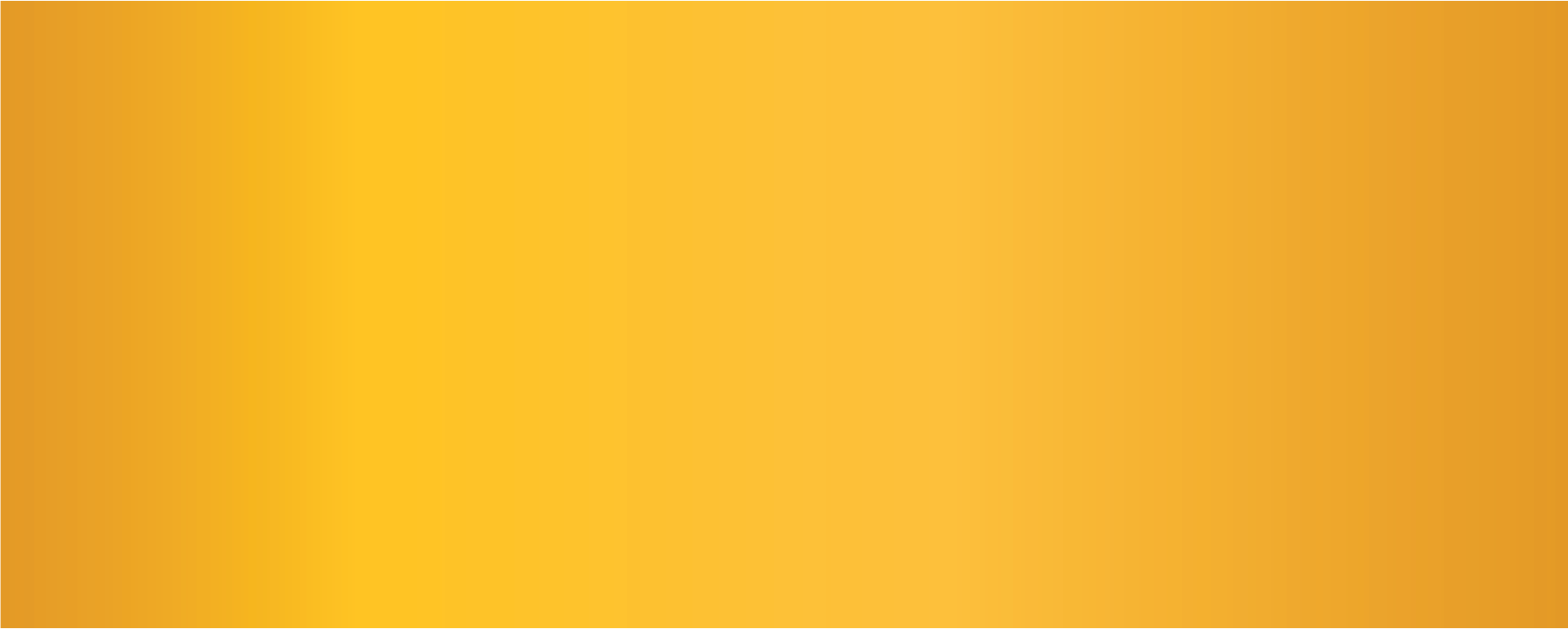 6
Creative Services Workload
70 videos shot and produced
Magazines: UWYO, Foresight (CEAS), FOCUS (COB) and College of Education
Marketing/Communication Specialists from five colleges coordinate with us to create 100s of pieces: Flyers, event materials, brochures, booklet, ads, displays, Strategic Plans, Dean’s Report, recruitment pieces, newsletters, rack cards, logos, swag
Design for other campus units: President’s Office; Global Engagement; Outreach and Engagement; Diversity, Equity, and Inclusion; Research & Economic Development; UW Libraries; American Heritage Center; Haub School; Institutional Analysis; Admissions; UW-Casper; Alumni; Advising; Transfer; IT; Dean of Students
100s of images taken for headshots or placed on UW Photo Database; 50 Athletic events photographed
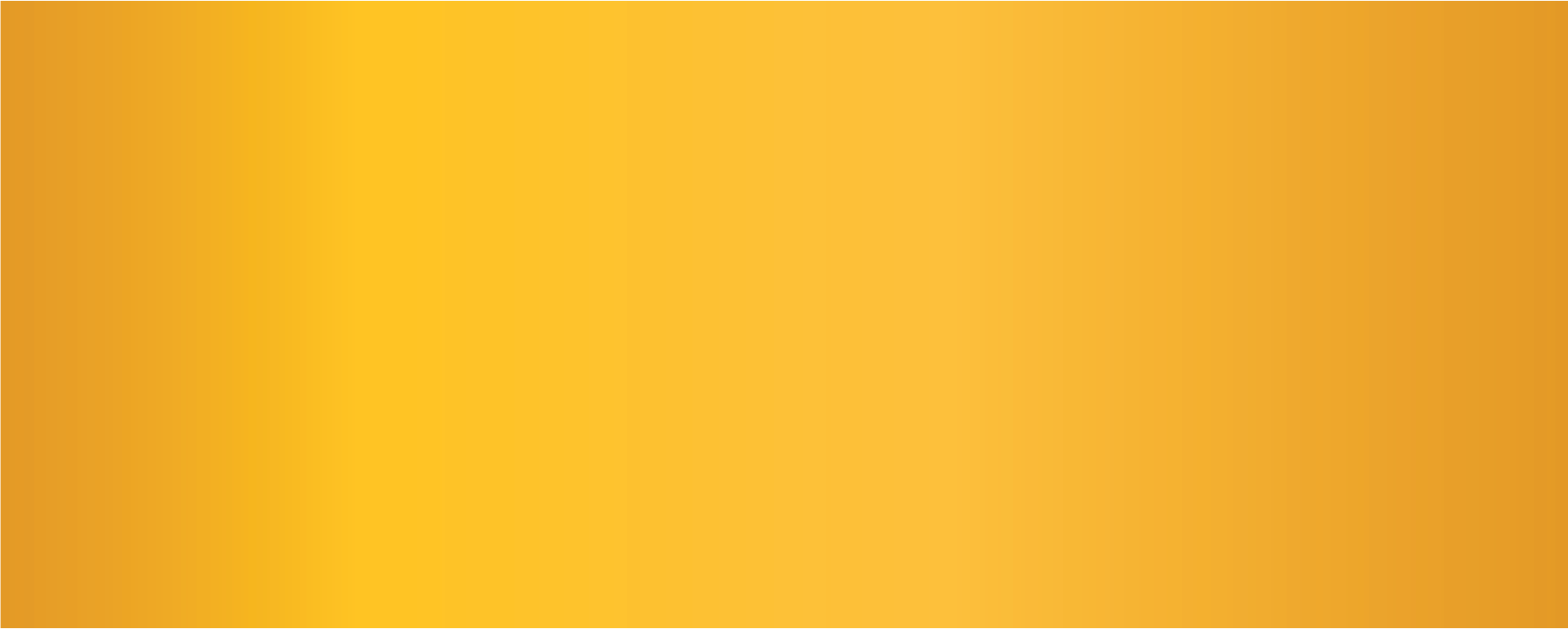 PRINT  •  PHOTO  •  VIDEO  •  WEB  •  SOCIAL MEDIA
7
Additional Marketing for…
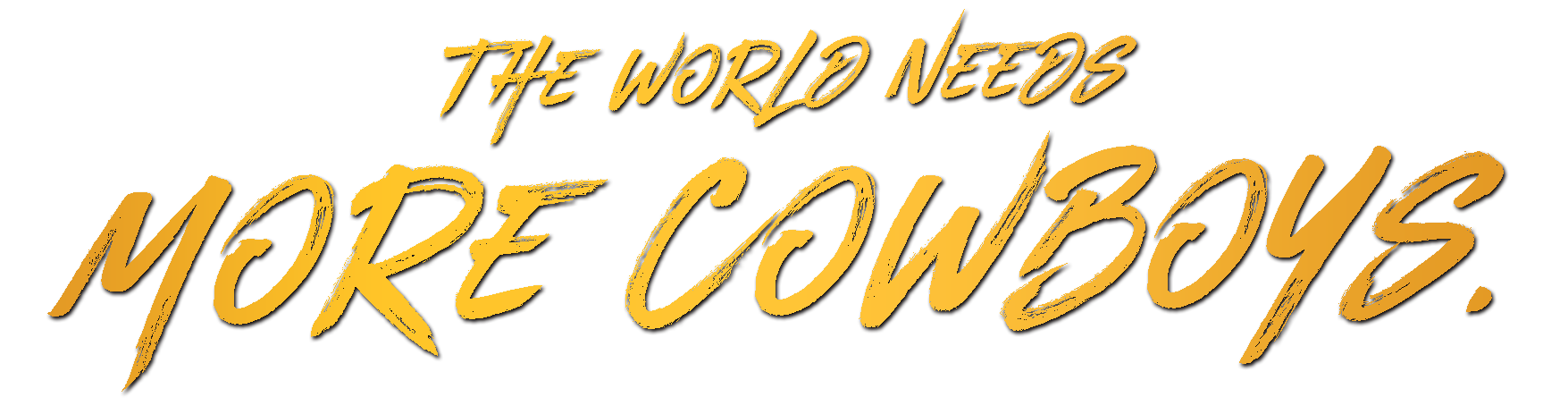 Light Pole Banners: 39 on UW campus; 30 on Snowy Range Bridge
The World Needs More Cowboys – And So Does Wyoming
Digital Billboards: Rock Springs, Cheyenne, Casper and Gillette
Wrap design on second UW Transit bus
State rodeo event sponsorships
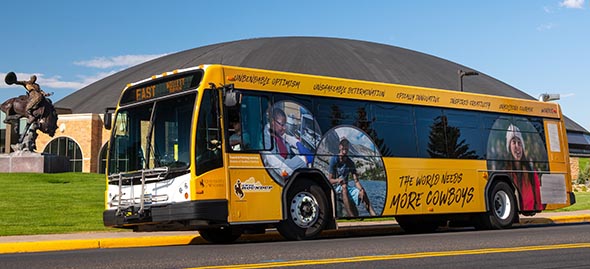 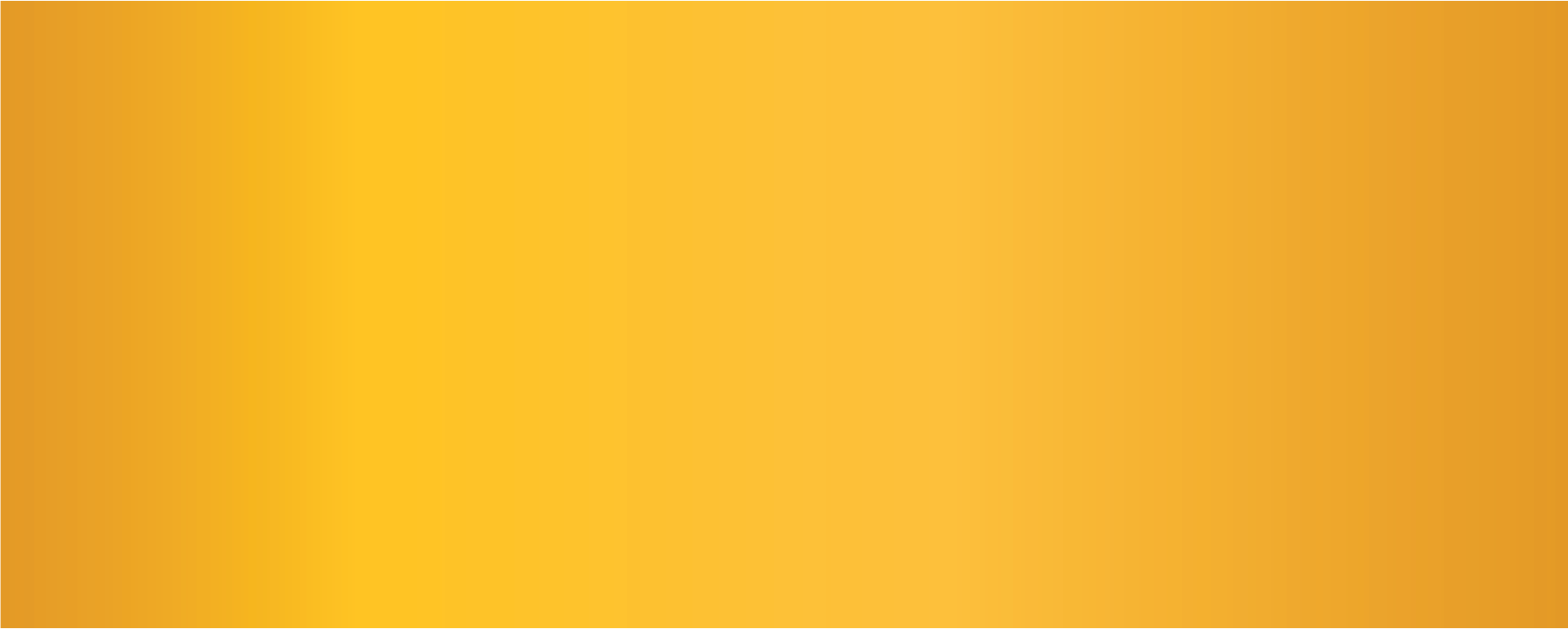 8
COVID-19 Response
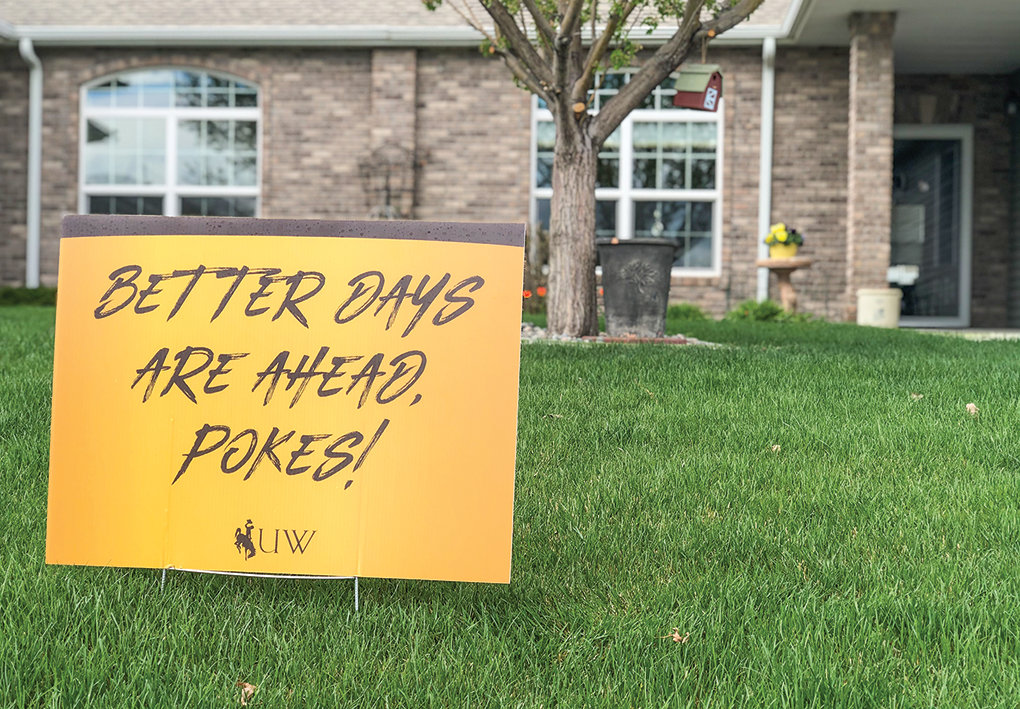 Yard Signs conveyed an encouraging message; 6,000 distributed around Wyoming
Dozens of press releases highlighted UW faculty, staff and student contributions to the health crisis 
Cowboy Coffee social media series
Regular posts starting early April gave students a sense of normalcy, rituals and resources
This was NOT used to communicate COVID-19 news. We intentionally separated this content so students could consume information that didn’t propagate fear or uncertainty. Each video is 1-5 minutes long 
Better Day video series offering inspiring message; 67,000 views in first month
Chancey Williams virtual concert
Photo from Powell Tribune
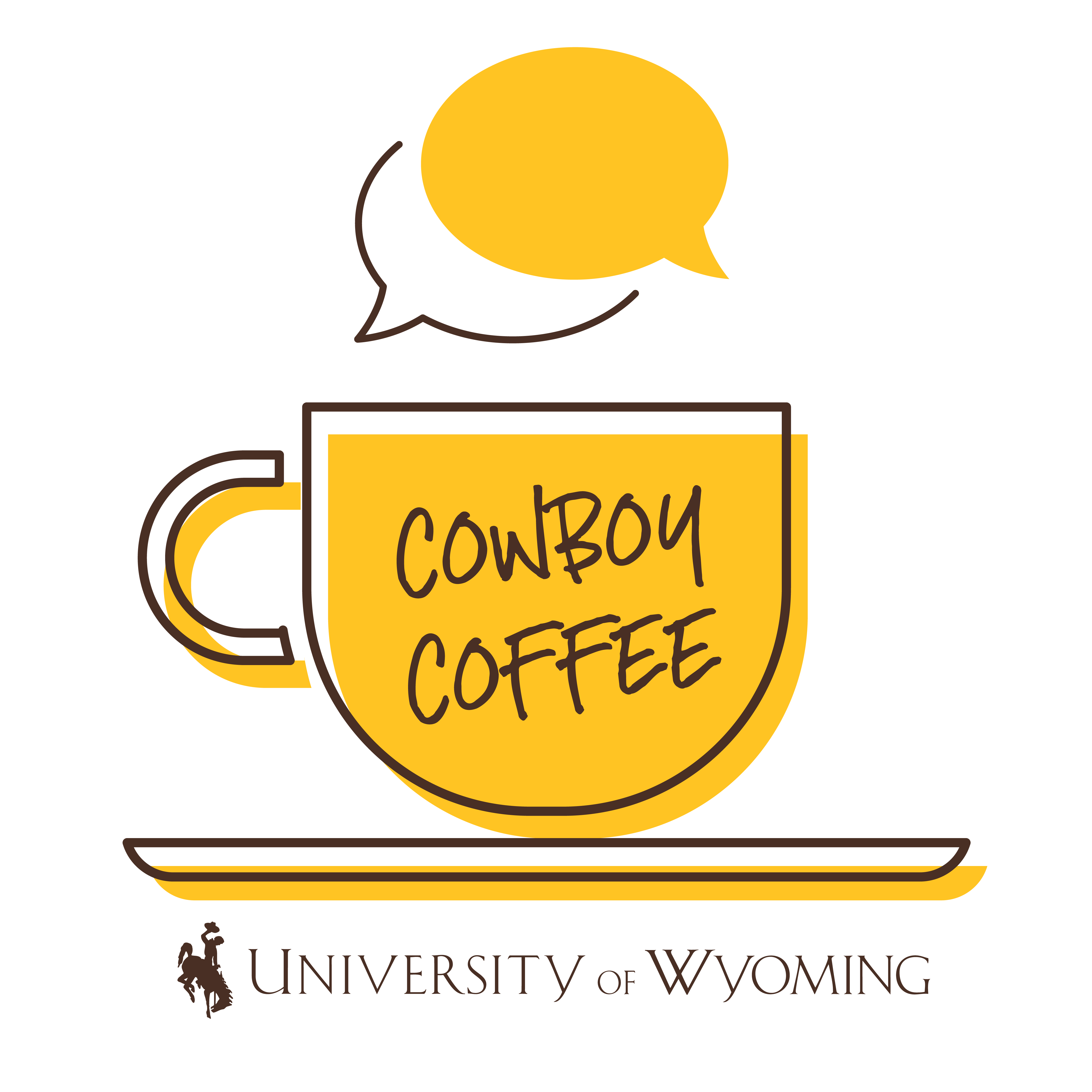 9